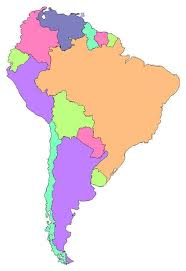 SUDAMÉRICA
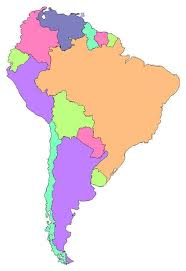 Caracas, Venezuela
Bogotá, Colombia
La Paz  y Sucre, 
      Bolivia
Asunción, Paraguay
Montevideo, Uruguay
Buenos Aires, Argentina